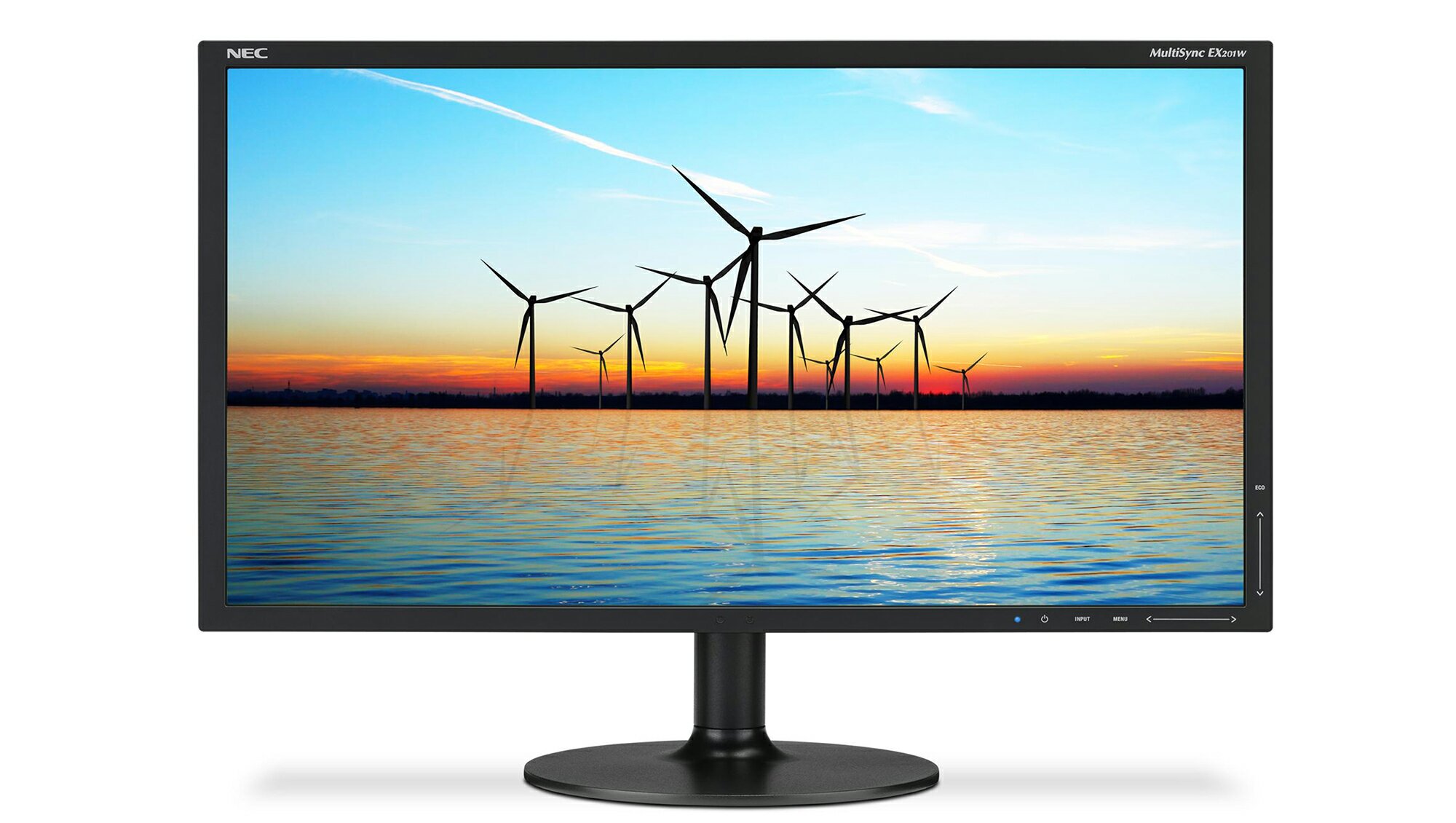 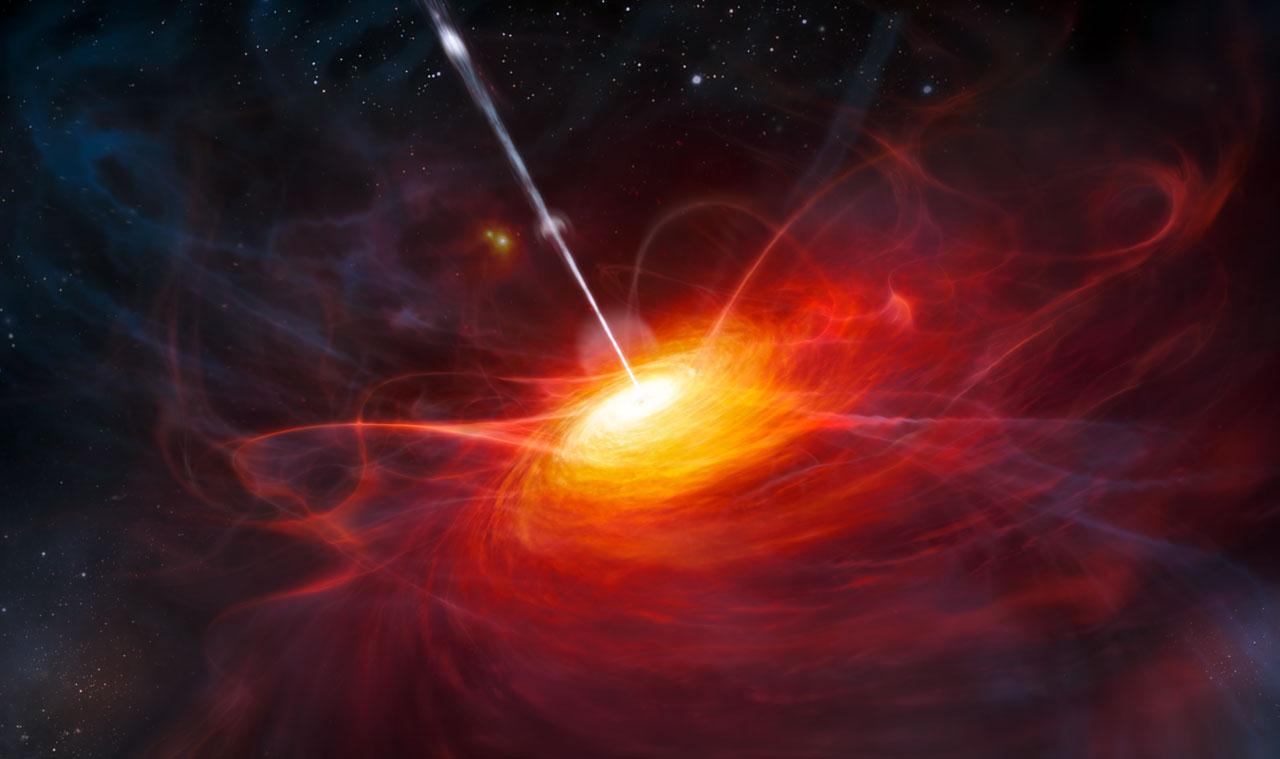 স্বাগত
পদার্থবিজ্ঞান জগতে তোমাদের সবাইকে
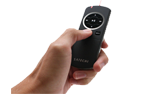 শিক্ষক পরিচিতি
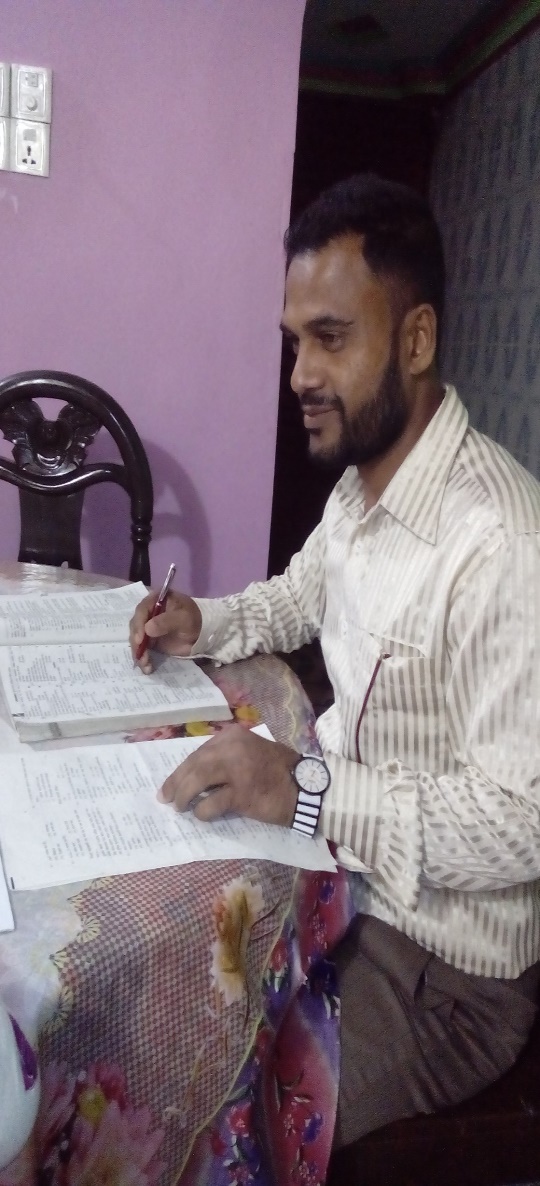 এম,আবু নোমান 
সহকারি শিক্ষক (বিজ্ঞান)
বাটাখালী নূরীয়া দাখিল মাদ্রাসা, 
চকরিয়া পৌরসভা,কক্সবাজার।
মোবাইল:- ০১৮১৮-৫৪১৪৫৪
masternoman24434@gmail.com
বলোতো এগুলো কিসের ছবি ?
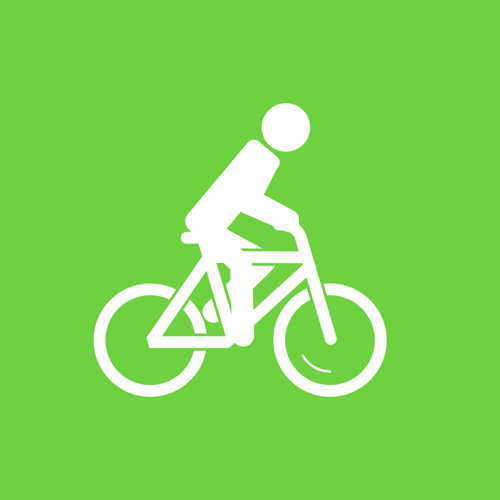 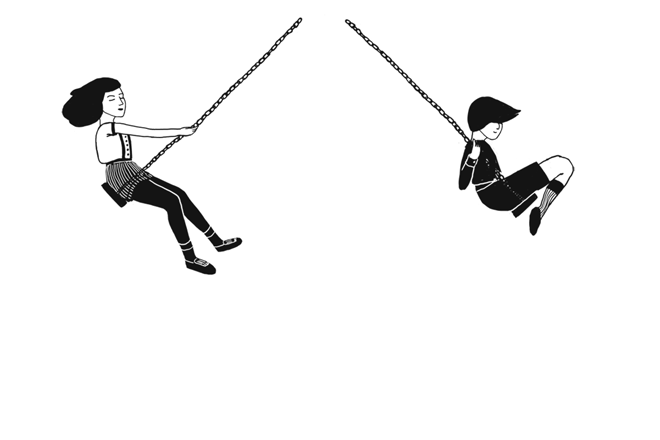 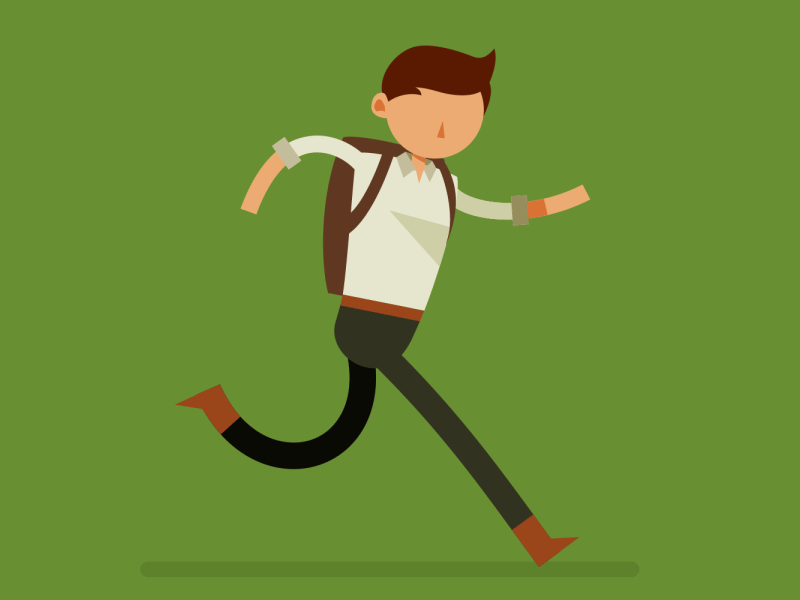 বিভিন্ন প্রকার গতির ছবি
আজকের ক্লাস শুরু করার পূর্বে  একটি ঘটনা দেখ
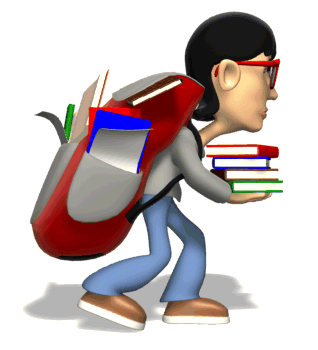 গতিশীল
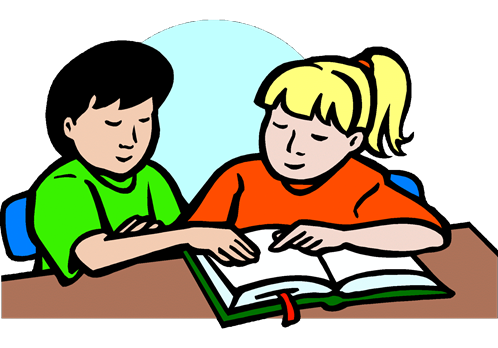 স্থিতিশীল
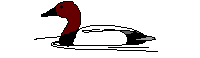 [Speaker Notes: শিক্ষকরা ভিডিও চলার সাথে সাথে বলবেন- ঘটনাঃ১  সূর্যের চারিদিকে গ্রহগুলো বৃত্তাকার পথে ঘূর্ণায়মান।। বিভিন্ন গ্রহের গতি ভিন্ন এবং ভিন্ন গ্রহের আকারও ভিন্ন ভিন্ন হয়। ঘটনাঃ২ জোয়ার ভাটার সময় সমুদ্রের পানি ফুলে উঠে চাদের আকর্ষণ বলের কারণে। ঘটনাঃ৩ উপর থেকে লাফ দিলে বা যে কোন বস্তুকে ছেড়ে দিলে তা নিচে পড়ে পৃথিবীর আকর্ষণ বলের কারণে। তোমরা উক্ত কাজটি কখনই করবে না।]
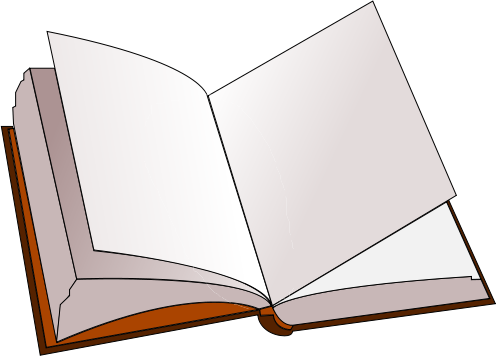 পাঠ পরিচিতিশ্রেনিঃঅষ্টমঅধ্যায়ঃ দ্বিতীয় গতি (MOTION)
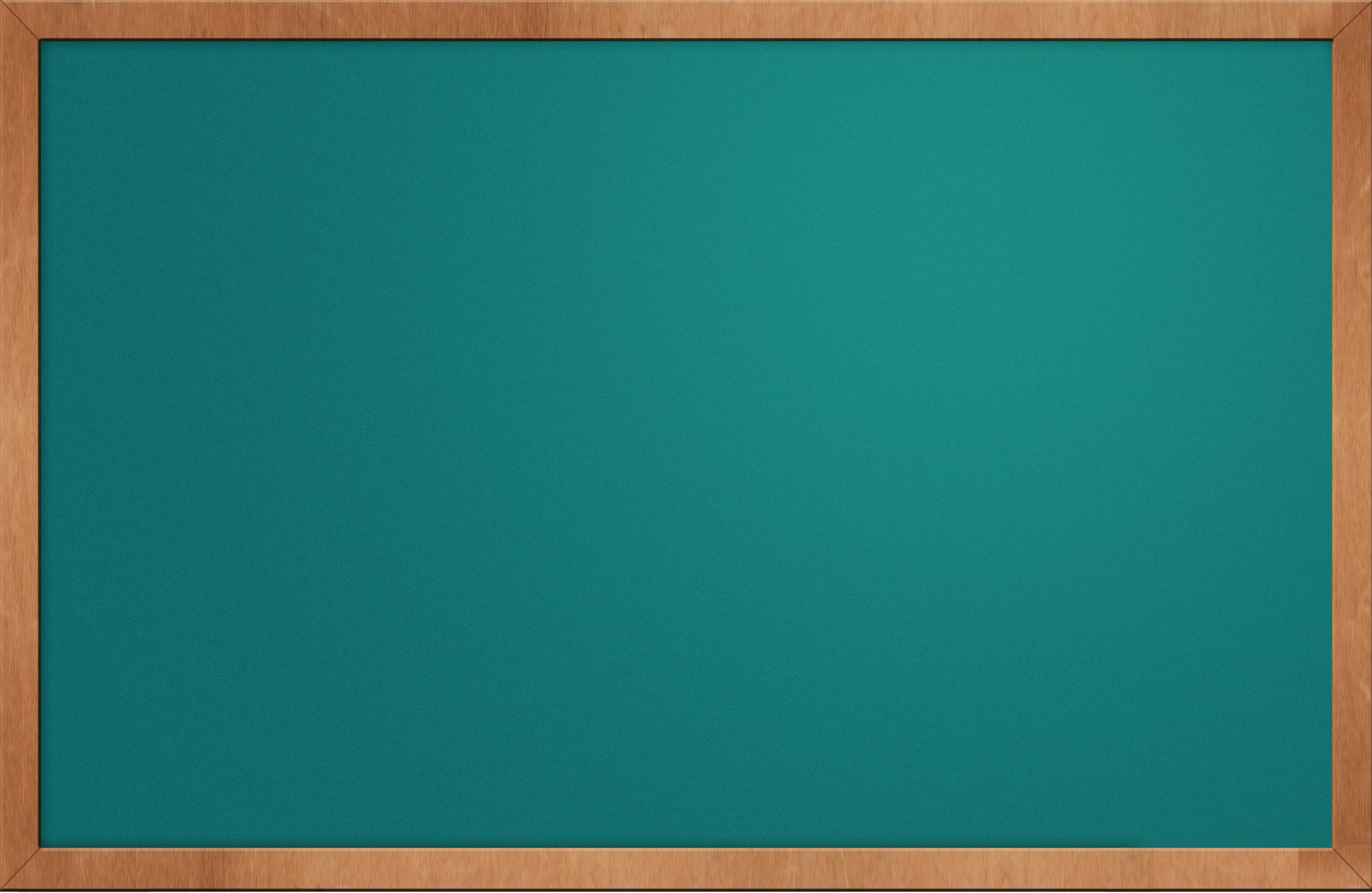 আজকের পাঠ শেষে আমরা যা শিখবো -
স্থিতি ও গতি ব্যাখ্যা করতে পারবো। 
বিভিন্ন প্রকার গতির মধ্যে পার্থক্য করতে শিখবো ।
স্কেলার ও ভেক্টর রাশি ব্যাখ্যা করতে পারবো ।
গতি সম্পর্কিত রাশিগুলোর মধ্য পারস্পারিক সম্পর্ক বিশ্লেষণ করতে পারবো ।
mg‡qi cwieZ©‡b mv‡_ cvwicv‡k¦©i mv‡c‡ÿ hLb †Kv‡bv 
e¯‘yi Ave¯’v‡bi cwieZ©b N‡U bv ZLb Zv‡K w¯’wZkxj
 e¯‘y e‡j| Avi G Ae¯’vi AcwiewZ©Z _vKv‡K w¯’wZ e‡j|
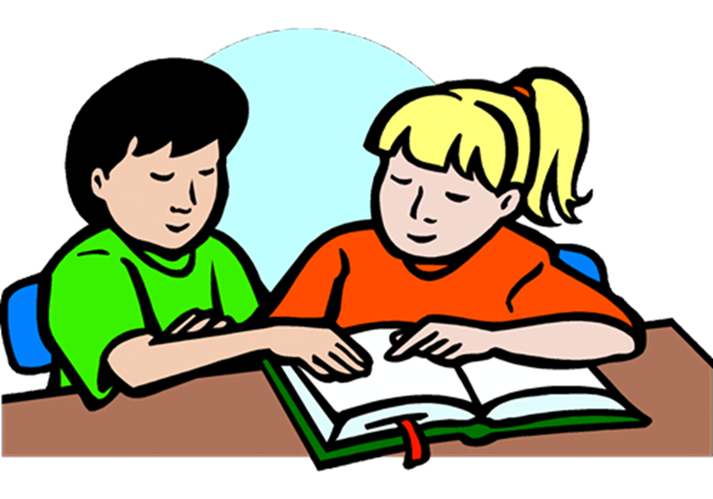 mg‡qi cwieZ©‡b mv‡_ cvwicv‡k¦©i mv‡c‡ÿ hLb †Kv‡bv e¯‘yi Ave¯’v‡bi cwieZ©b N‡U  ZLb Zv‡K MwZkxj e¯‘y e‡j| Avi Ae¯’v‡bi G cwieZ©‡bi NUbv‡K MwZ e‡j|
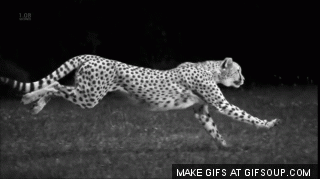 রৈখিক গতিঃ কোনো বস্তু যদি একটি সরল রেখা বরাবর গতিশীল হয় অর্থাৎ কনো বস্তুর গতি যদি একটি সরলরেখার উপর সীমাবদ্ধ থাকে তাকে রৈখিক গতি বলে ।
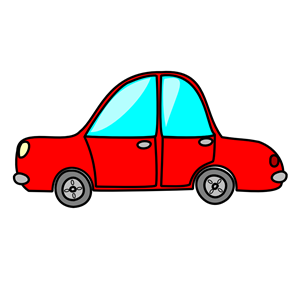 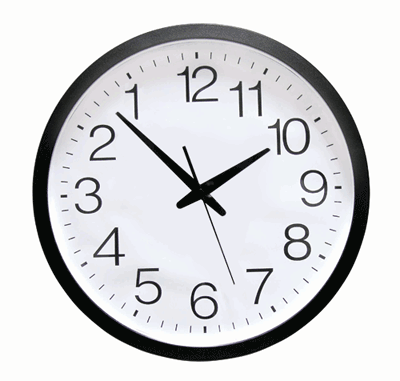 ঘূর্ণন গতিঃ যখন কনো বস্তু কোনো নির্দিষ্ট বিন্দু বা অক্ষ থেকে বস্তু কণা গুলোর দূরত্ব অপরিবর্তিত রেখে ঐ বিন্দু বা অক্ষকে কেন্দ্র করে ঘোরে তখন সে বস্তুর গতিকে ঘূর্ণন গতি বলে ।
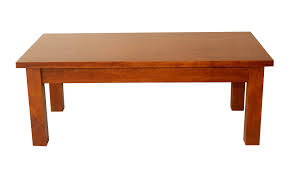 চলন গতিঃ কোনো বস্তু যদি এমনভাবে চলতে থাকে যাতে করে বস্তুর সকল কণা একই সময়ে একই দিকে সমান দূরত্ব অতিক্রম করে তাহলে ঐ গতিকে চলন গতি বলে।
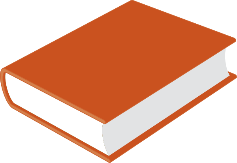 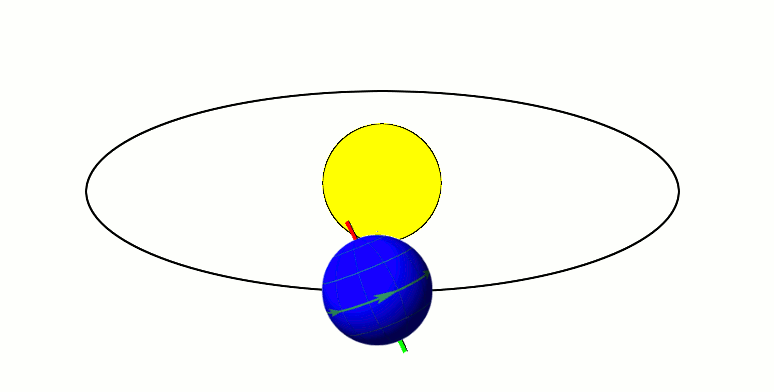 পার্যাবৃত্ত গতিঃ কোনো গতিশীল বাস্তুকণার গতি যদি এমন হয় যে, এটি এর গতি পথে কোনো নির্দিষ্ট বিন্দুকে নির্দিষ্ট সময় পরপর একই দিক থেকে অতিক্রম করে তাহলে সেই গতিকে পর্যাবৃত্ত গতি বলে ।
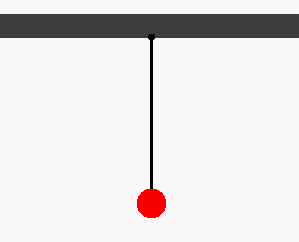 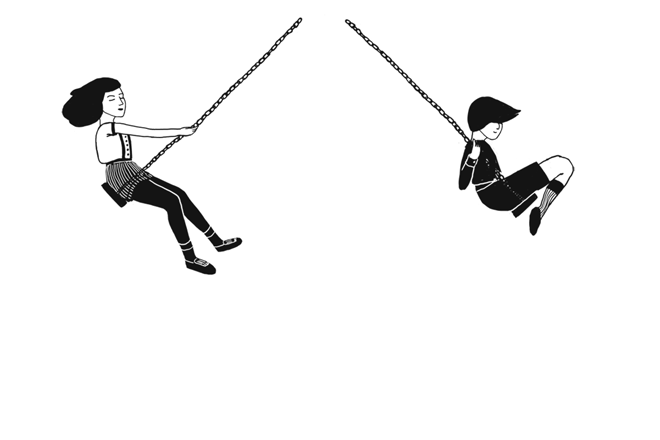 স্পন্দন গতিঃ  পার্যাবৃত গতি সম্পন্ন কোনো বাস্তু যদি পর্যায় কালের অর্ধেক সময় কোনো নির্দিষ্ট দিকে এবং বাকি অর্ধেক সময় একই পথে তার বিপরীত দিকে চলে তবে এ গতিকে স্পন্দন গতি বলে ।
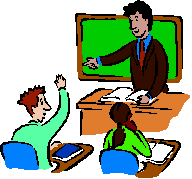 মূল্যায়ন
পুনরায় চেষ্টা কর
পুনরায় চেষ্টা কর
পুনরায় চেষ্টা কর
পুনরায় চেষ্টা কর
পুনরায় চেষ্টা কর
পুনরায় চেষ্টা কর
পুনরায় চেষ্টা কর
উত্তরটি সঠিক
পুনরায় চেষ্টা কর
উত্তরটি সঠিক
পুনরায় চেষ্টা কর
উত্তরটি সঠিক
কোন দুটি স্কেলার রাশি ?
ত্বরণ ,দৈর্ঘ্য
বল ,সময়
ভর , শক্তি
বেগ ,বল
খ
ক
গ
ঘ
সঠিক উত্তরের জন্য বৃত্তের উপর ক্লিক কর
তড়িৎ তীব্রতার একক কি?
ভোল্ট
কেলভিন
কিলোগ্রাম
ক্যান্ডেলা
খ
গ
ক
ঘ
স্পন্দন গতি কোনটি? 
সরল দলকের গতি   ii) ঘড়ির কাটার গতি iii)সুরশলাকার গতি
i ও iii
ii
ঘ
ক
খ
গ
[Speaker Notes: ২নং প্রশ্নের উত্তর দুটিই সঠিক।]
বাড়ির কাজ
গতিশীল বস্তু কাকে বলে?
পরম গতি ও পরম স্থিতি ব্যাখ্যা কর?
স্কেলার ও ভেক্টর রাশির দুইটি পার্থক্য লিখ?
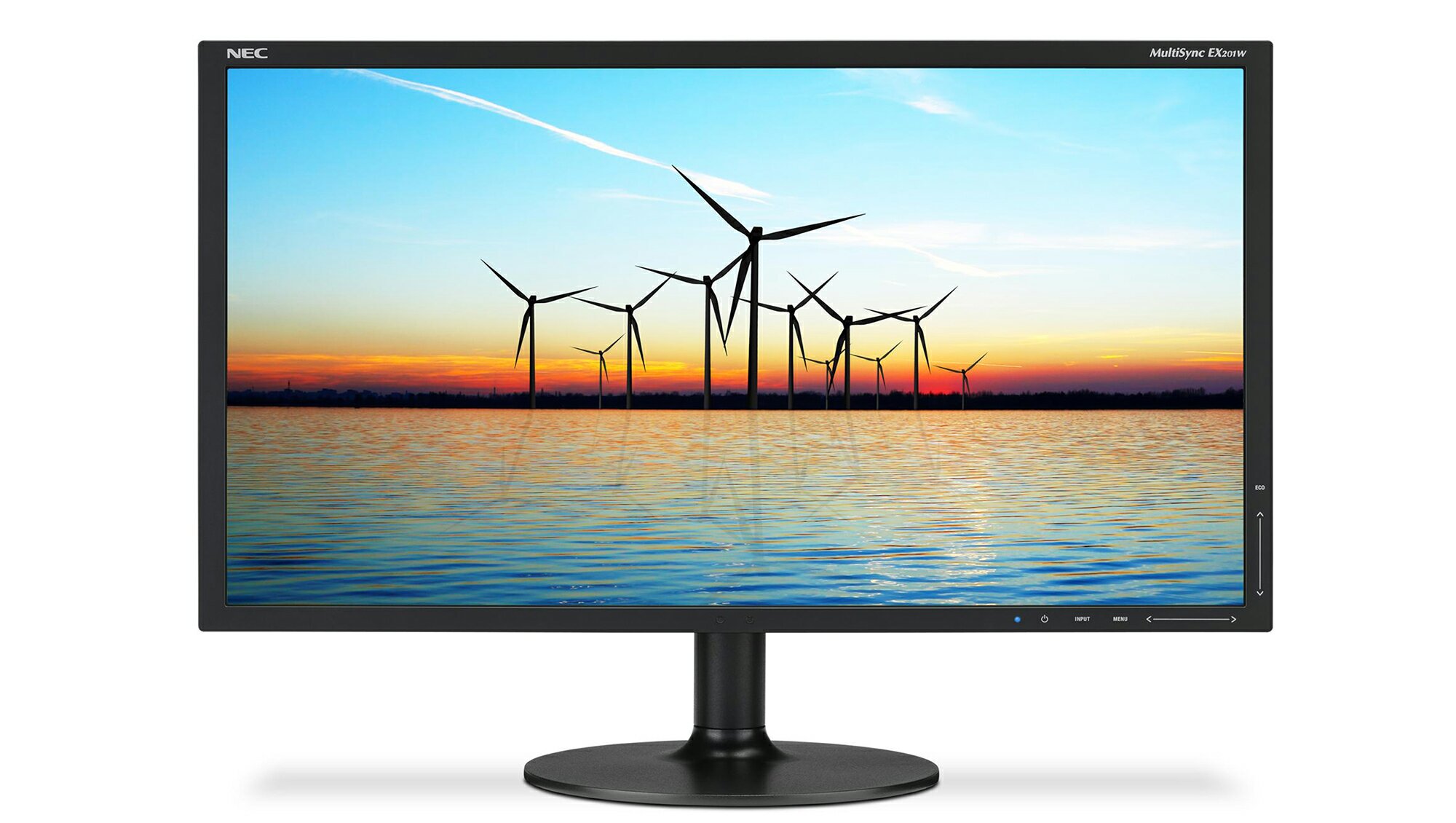 আজকের মত তোমাদের সবাইকে
ধন্যবাদ
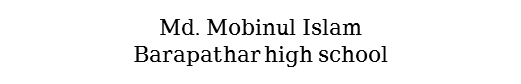 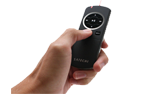